GODCOL EVENTS
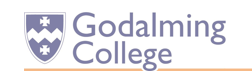 OUTLINE PROPOSAL FOR CHARITY FUNDRAISING EVENT:

NAME: 

EVENT TITLE:
PURPOSE & GOALS
EVENT DESCRIPTION
DATE/TIME
VENUE
CLIENT NEEDS
NUMBER OF ATTENDEES
CATERING
STAFFING
TICKETING
ENTERTAINMENT
PUBLICITY/MARKETING
COSTS
JUSTIFICATION OF THE OVERALL FEASIBILITY OF THE EVENT.